NaRCAD 2018 Expert Panel: “Planning and Implementing AD to Address Opioid Prescribing at the Local Level”
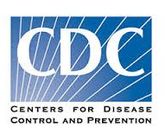 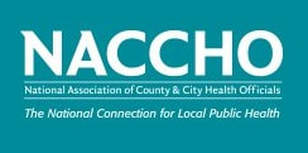 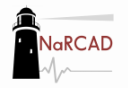 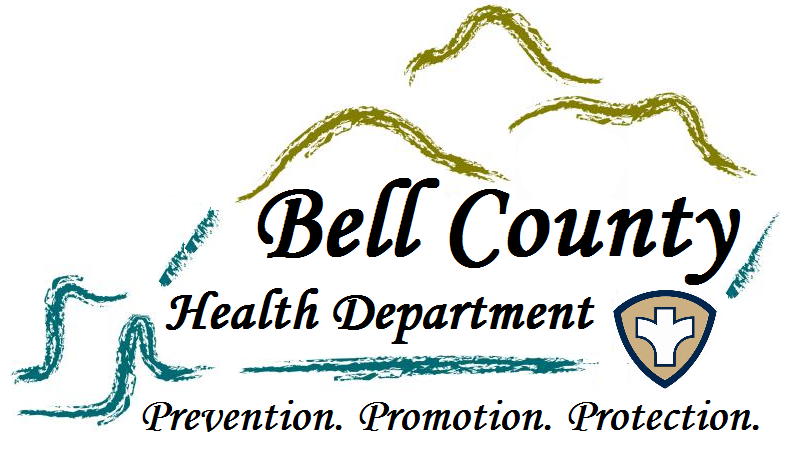 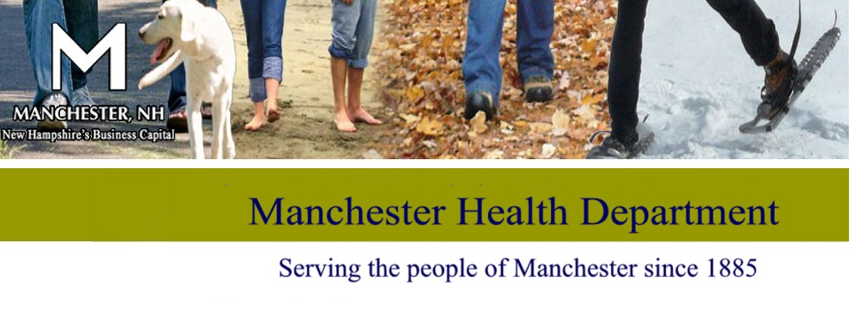 [Speaker Notes: Aleta to introduce Panelists’ titles and roles]
Understanding the Local Context: Bell County, KY
26 states have ≥ 1 vulnerable county.
KY has 54 vulnerable counties, more than any other state.
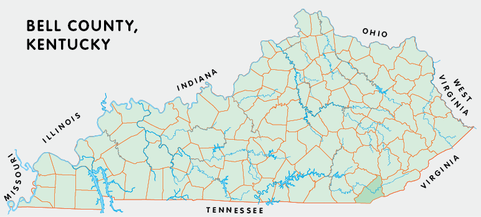 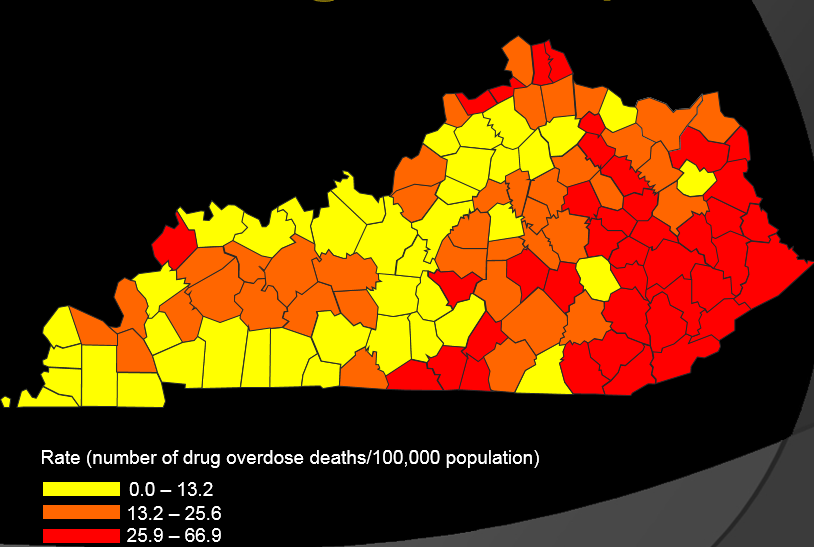 Bell County Overdose Data:
Kentucky Injury Prevention and Research Center
6th Most Vulnerable County in the US
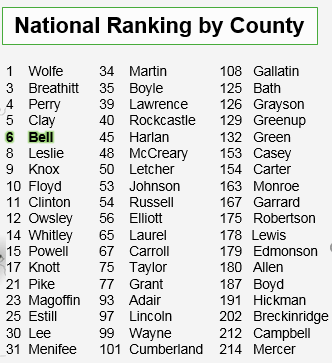 Specific concerns regarding Kentucky counties:
Dense drug user networks
Lack of syringe exchange programs
programs
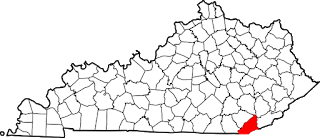 Bell County, Kentucky:
Opioid Prescription Data
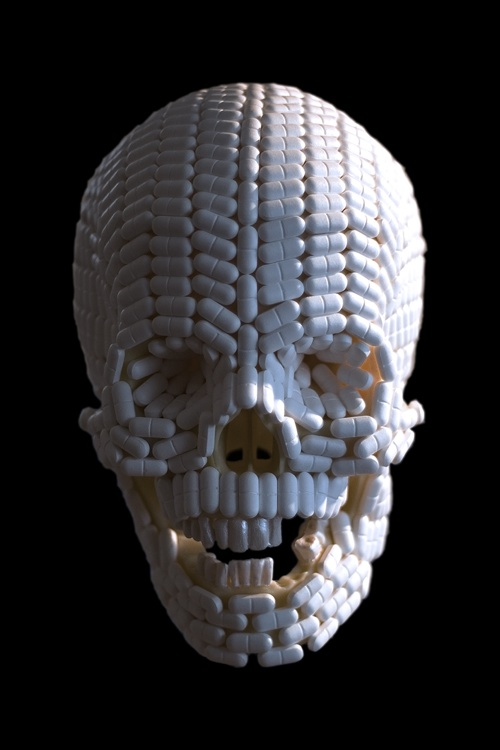 From 2010 through 2016,
pharmacies in Bell County filled prescriptions for a total of 30,091,681 doses of opioids…

equivalent to 1,076 pills for every man, woman, and child in Bell County.
[Speaker Notes: Cardinal Health – 222/person for Bell Co (http://www.news-herald.com/article/HR/20180220/NEWS/180229963)

McKesson – 351/person (http://www.14news.com/story/37318821/ky-attorney-general-announcing-new-way-to-fight-opioid-epidemic)

AmerisourceBergen = 340/person (http://www.lex18.com/story/37679622/beshear-sues-amerisourcebergen-for-allegedly-supplying-dangerous-levels-of-prescription-painkillers-to-Kentucky)]
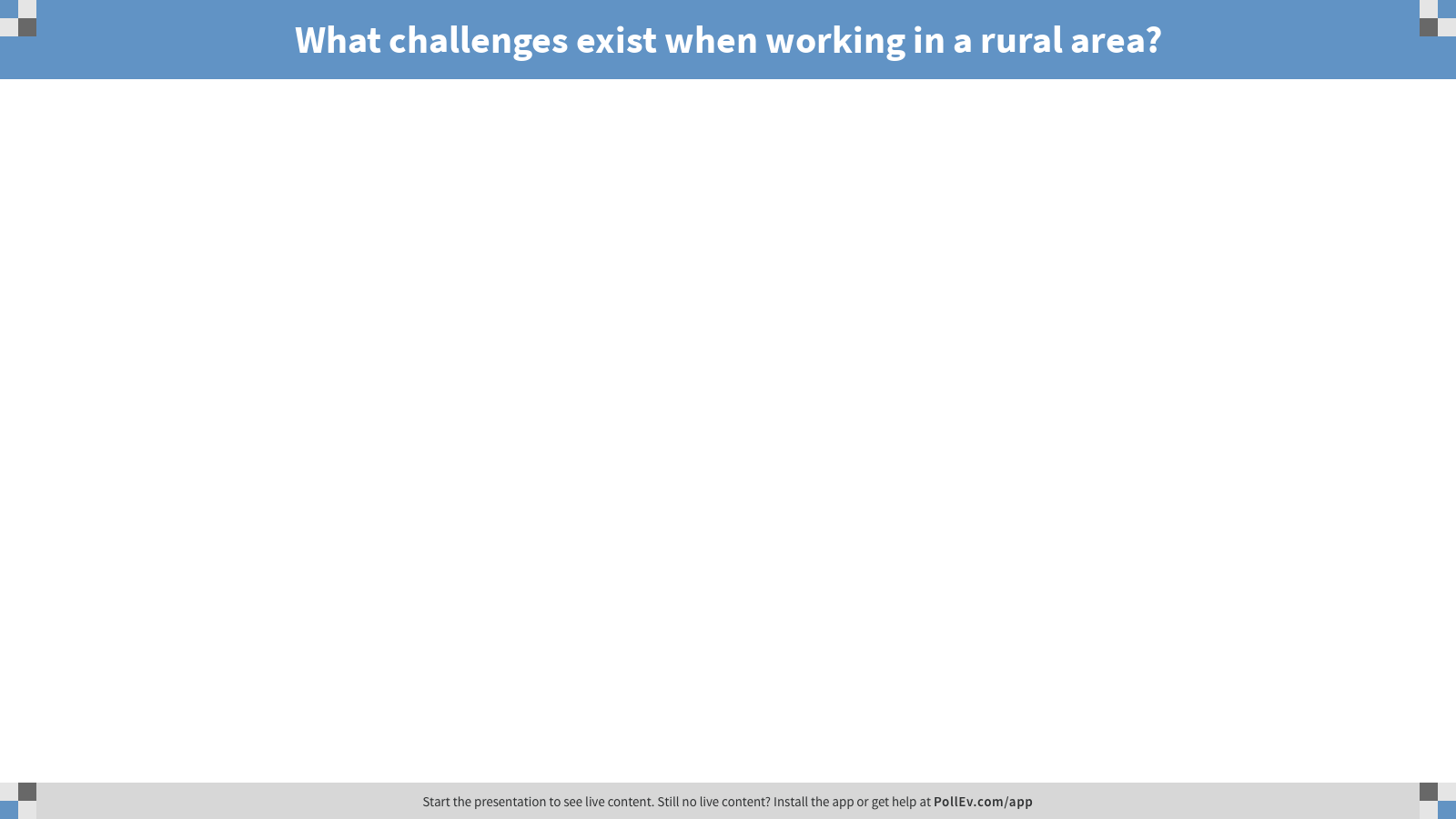 [Speaker Notes: Poll Title: What challenges exist when working in a rural area?
https://www.polleverywhere.com/free_text_polls/KNW7YAwSpxhUhCh]
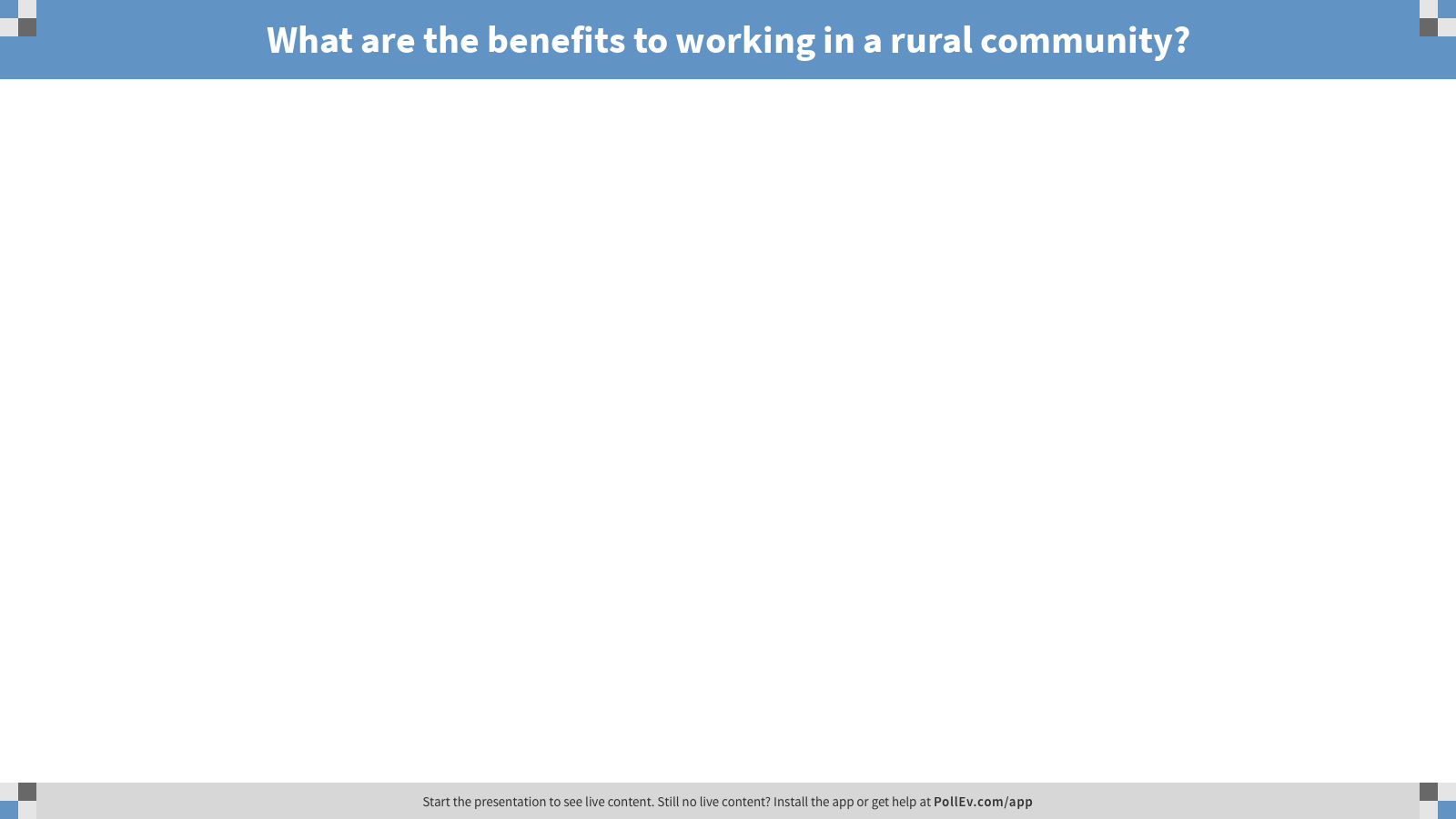 [Speaker Notes: Poll Title: What are the benefits to working in a rural community?
https://www.polleverywhere.com/free_text_polls/Diwn3muJ3CGAtPi]
Building the Bell County AD Program
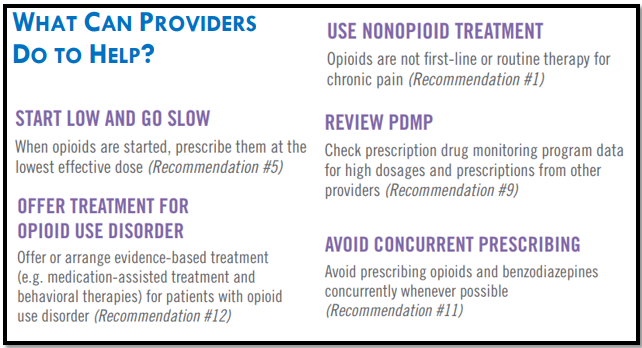 WHO: Building the team: recruiting the right people to provide 1:1 clinician education

HOW: Training with NaRCAD & conducting field visits.

WHAT: What were the campaign’s key messages?
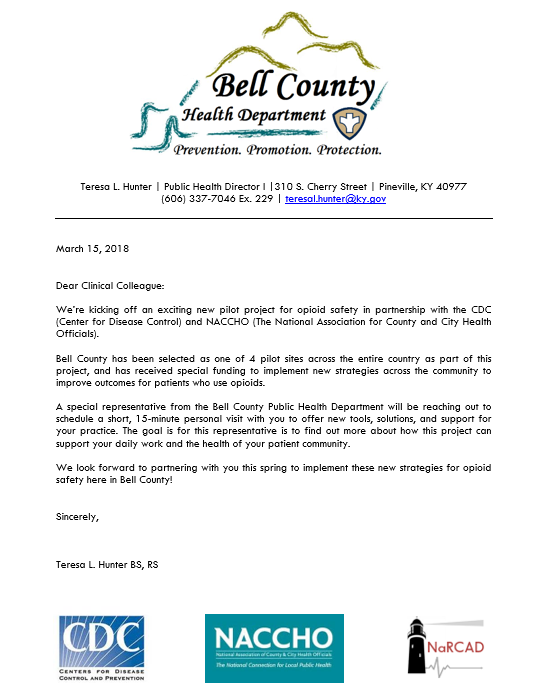 Getting in the Door:
Preparing Primary Care Clinicians
for 1:1 Visits
Leveraging pre-existing relationships
Finding contact data for local clinicians
Persistence in making connections
Stories from Bell: Successes and Challenges
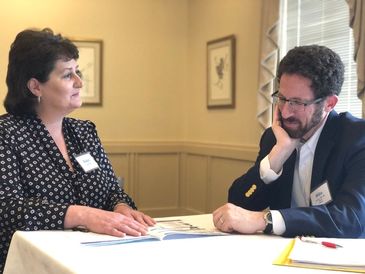 Creating new materials
“Drive-by” detailing
Team communication
Close-knit community
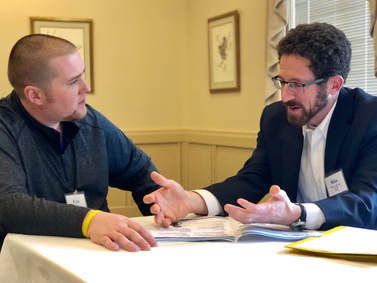 Understanding the Local Context: Manchester, NH
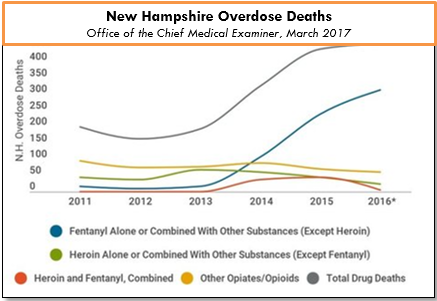 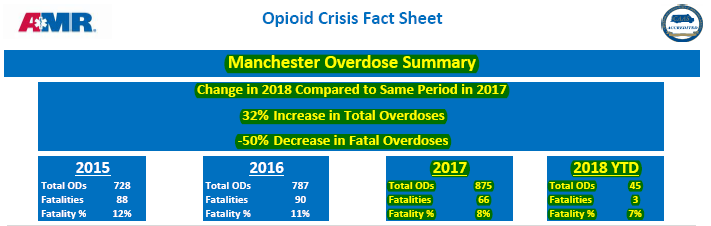 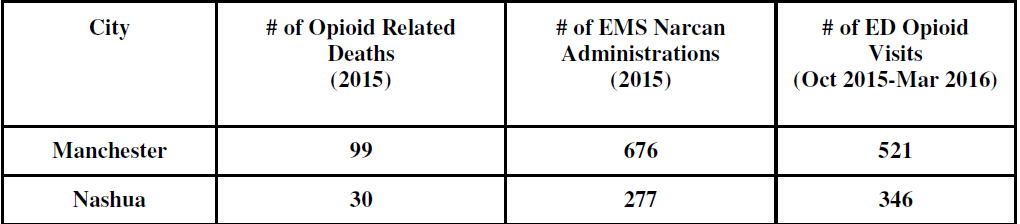 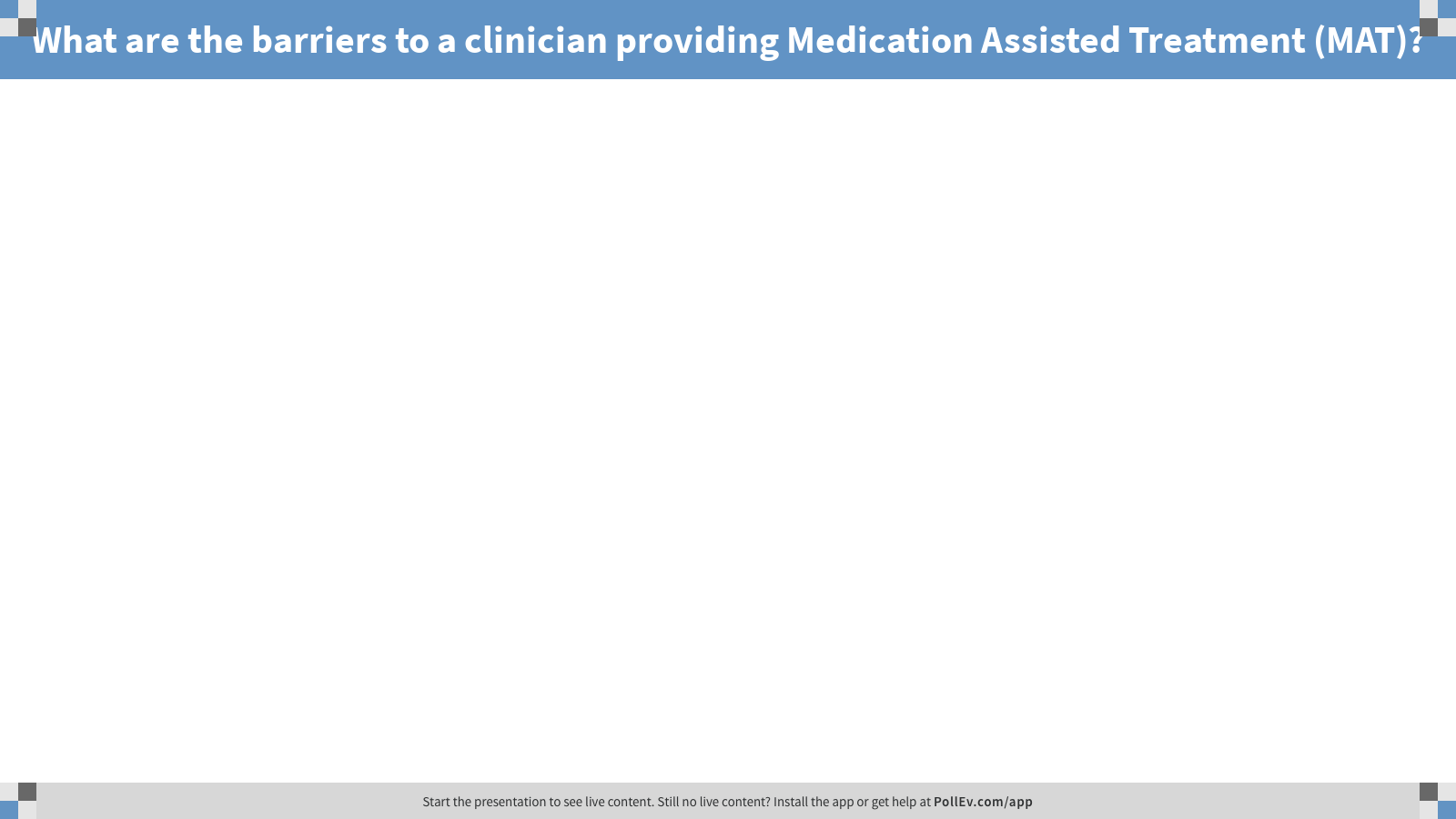 [Speaker Notes: Poll Title: What are the barriers to a clinician providing Medication Assisted Treatment (MAT)?
https://www.polleverywhere.com/free_text_polls/2Fu33DEJmOFJUIN]
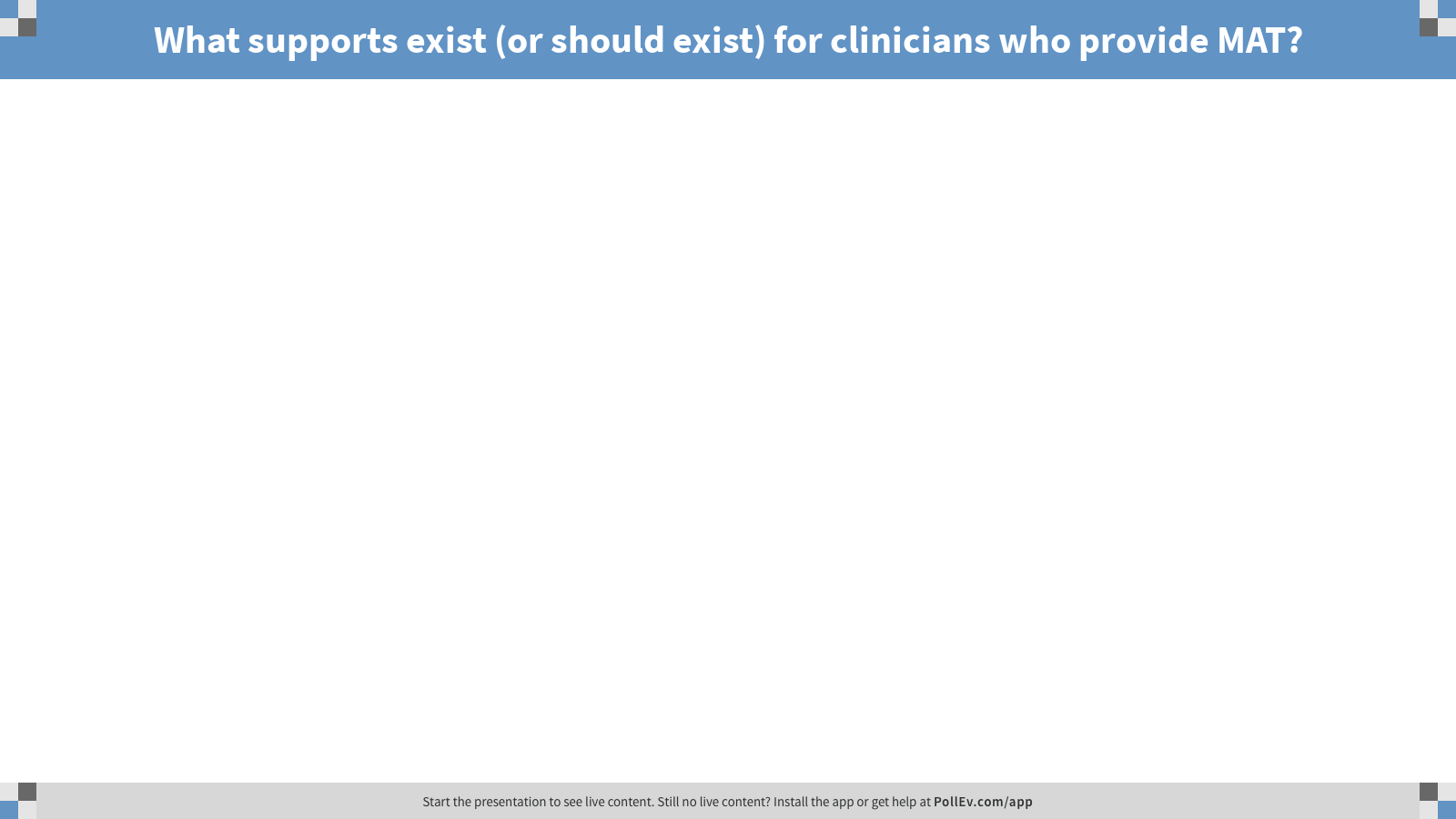 [Speaker Notes: Poll Title: What supports exist (or should exist) for clinicians who provide MAT?
https://www.polleverywhere.com/free_text_polls/pvnOAO2PvquNlv9]
Building the Manchester AD Program
WHO: Building the team: how were you recruited? How did you get ready to make 1:1 visits with clinicians?

HOW: Training with NaRCAD, conducting field visits, regular team contact.

WHAT: Same key messages as Bell, but with a strong focus on MAT.
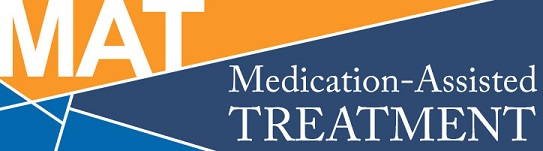 Working within Local Systems
Elliot Hospital
Catholic Medical Center (CMC)
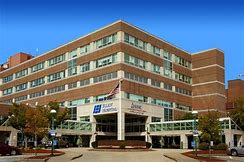 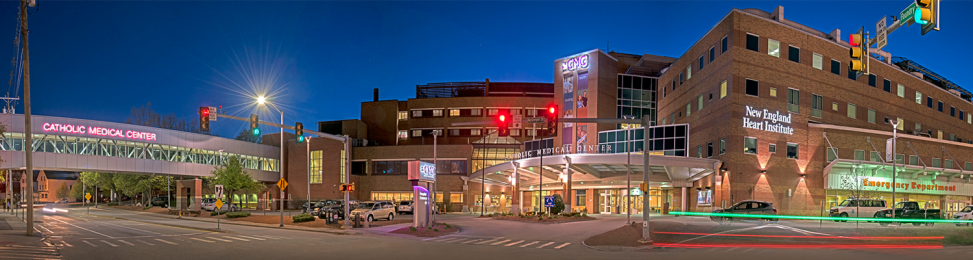 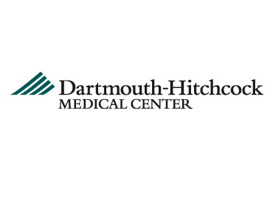 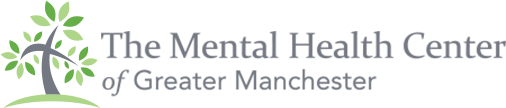 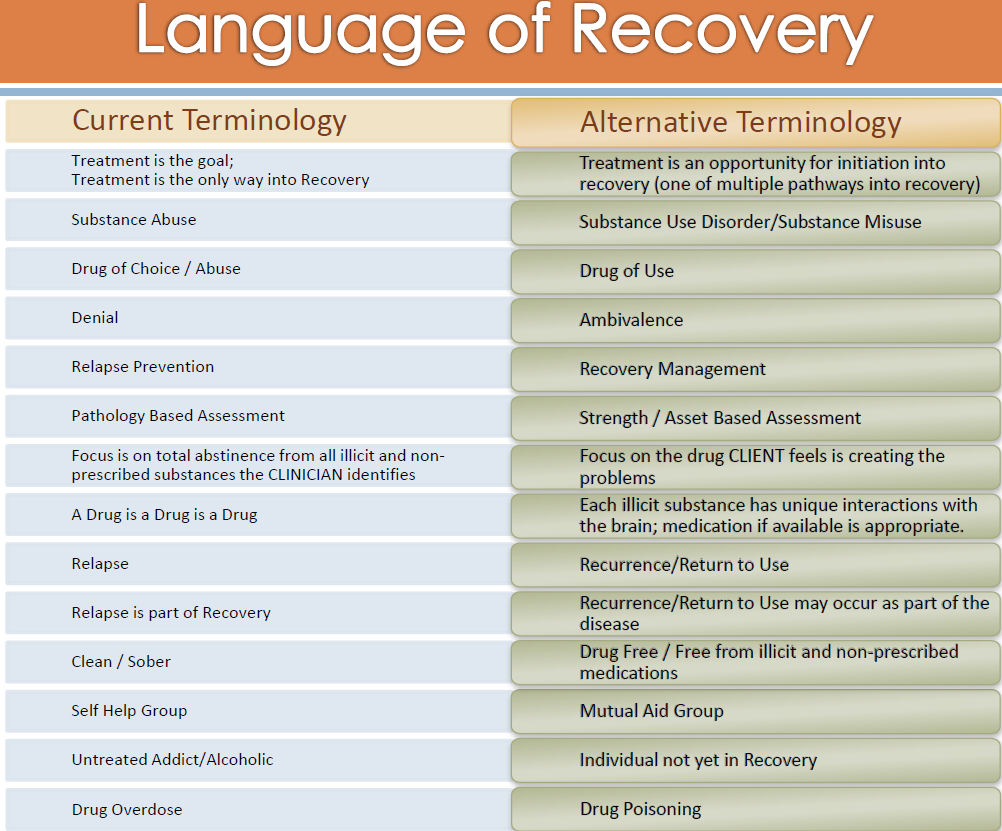 Stories from Manchester: Successes and Challenges
Leveraging strong public health department relationships
Focusing specifically on MAT & OUD Treatment
Working with health systems
Team communication & support
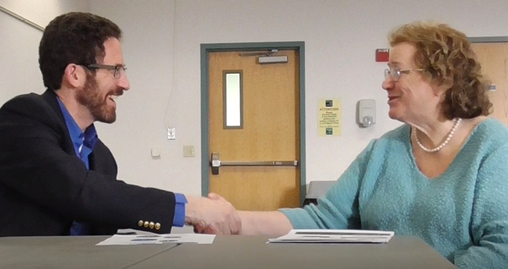 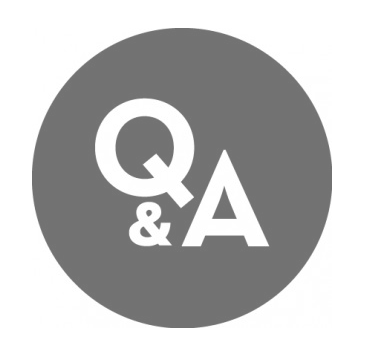 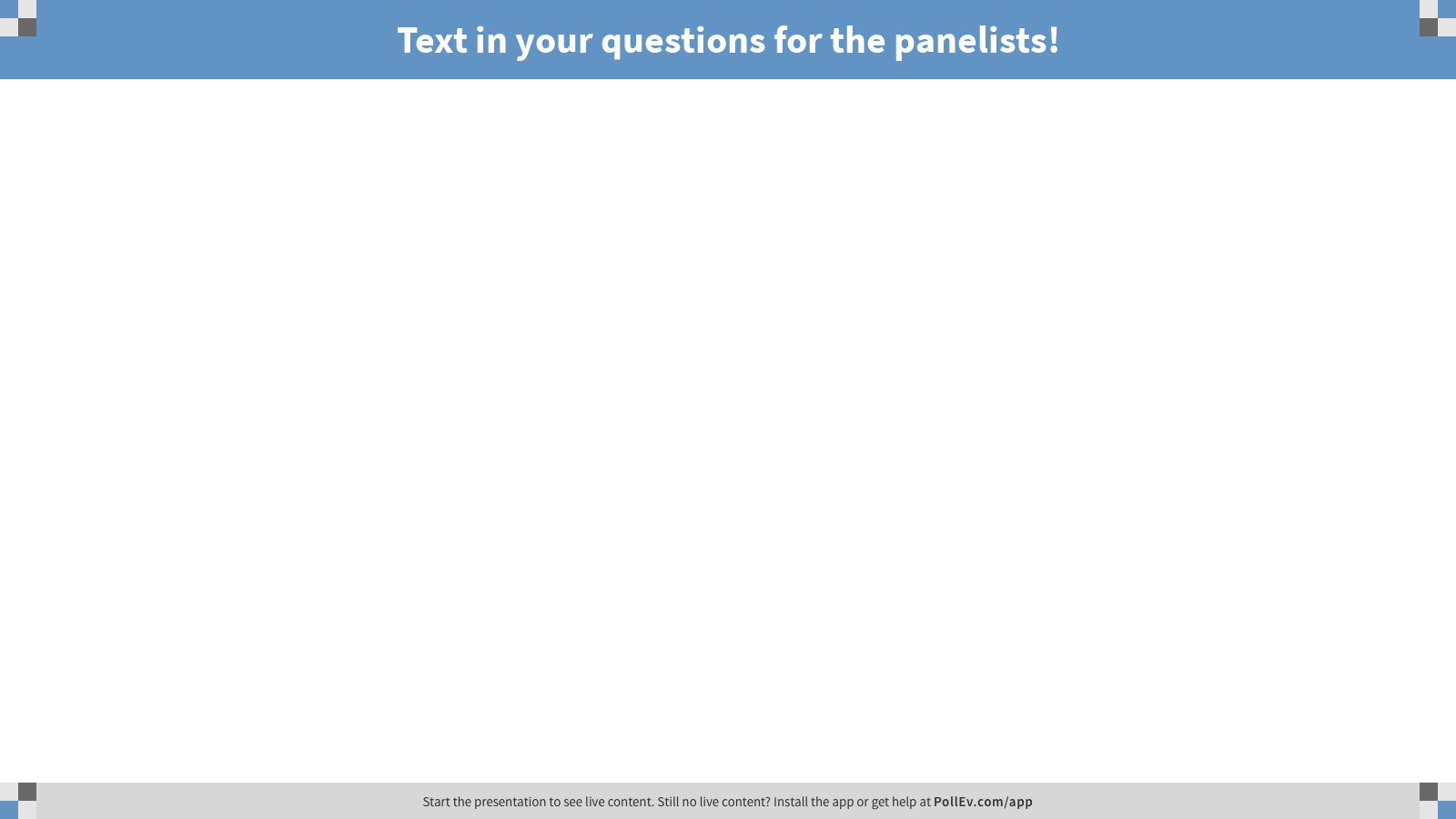 [Speaker Notes: Poll Title: Text in your questions for the panelists!
https://www.polleverywhere.com/free_text_polls/DSf3tmZrDg78JRW]